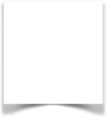 نشاط
أدوات
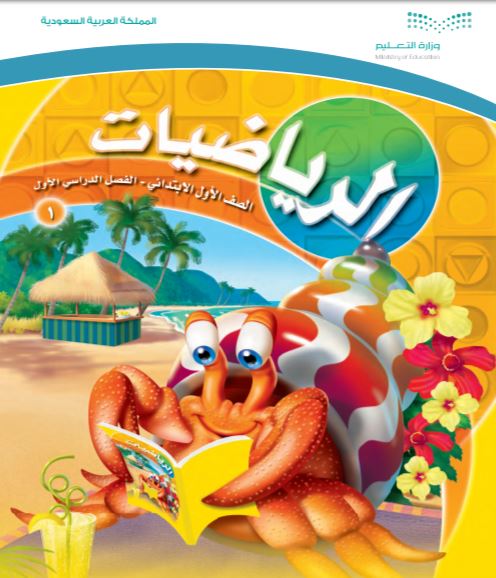 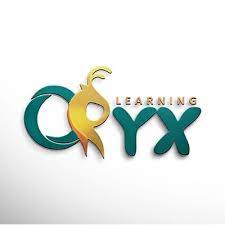 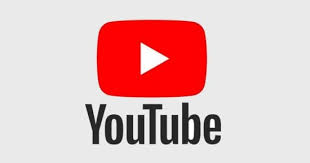 الفصل الثاني عشر
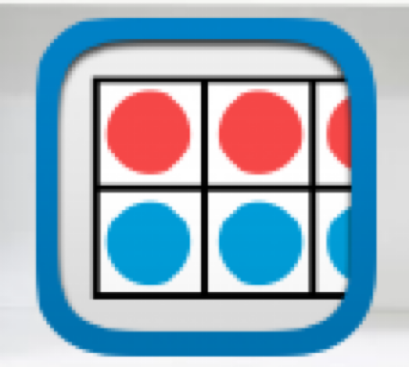 الأشكال الهندسية والكسور
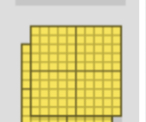 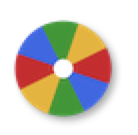 التهيئة
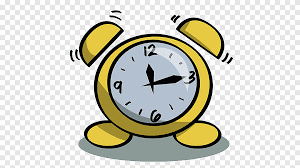 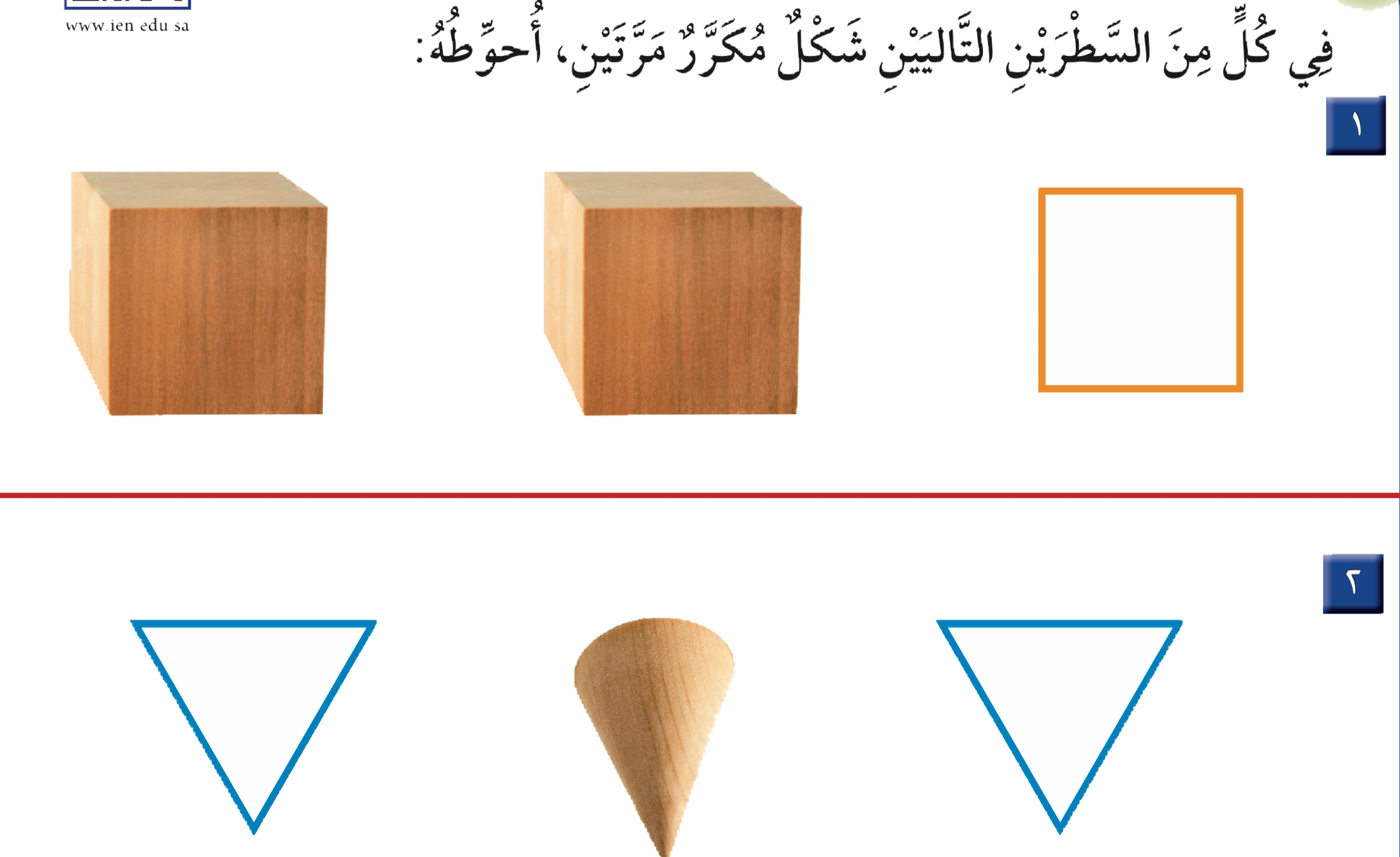 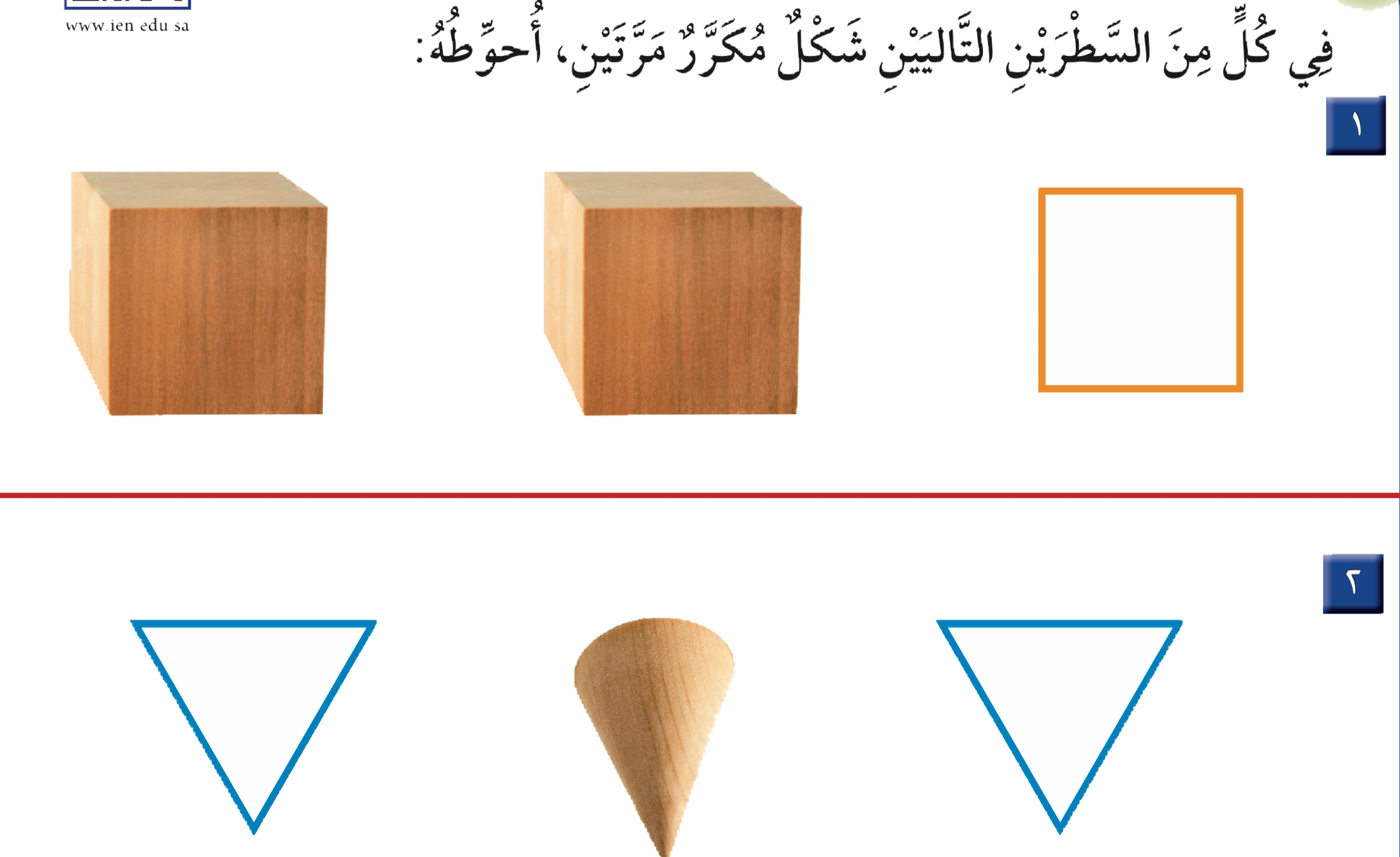 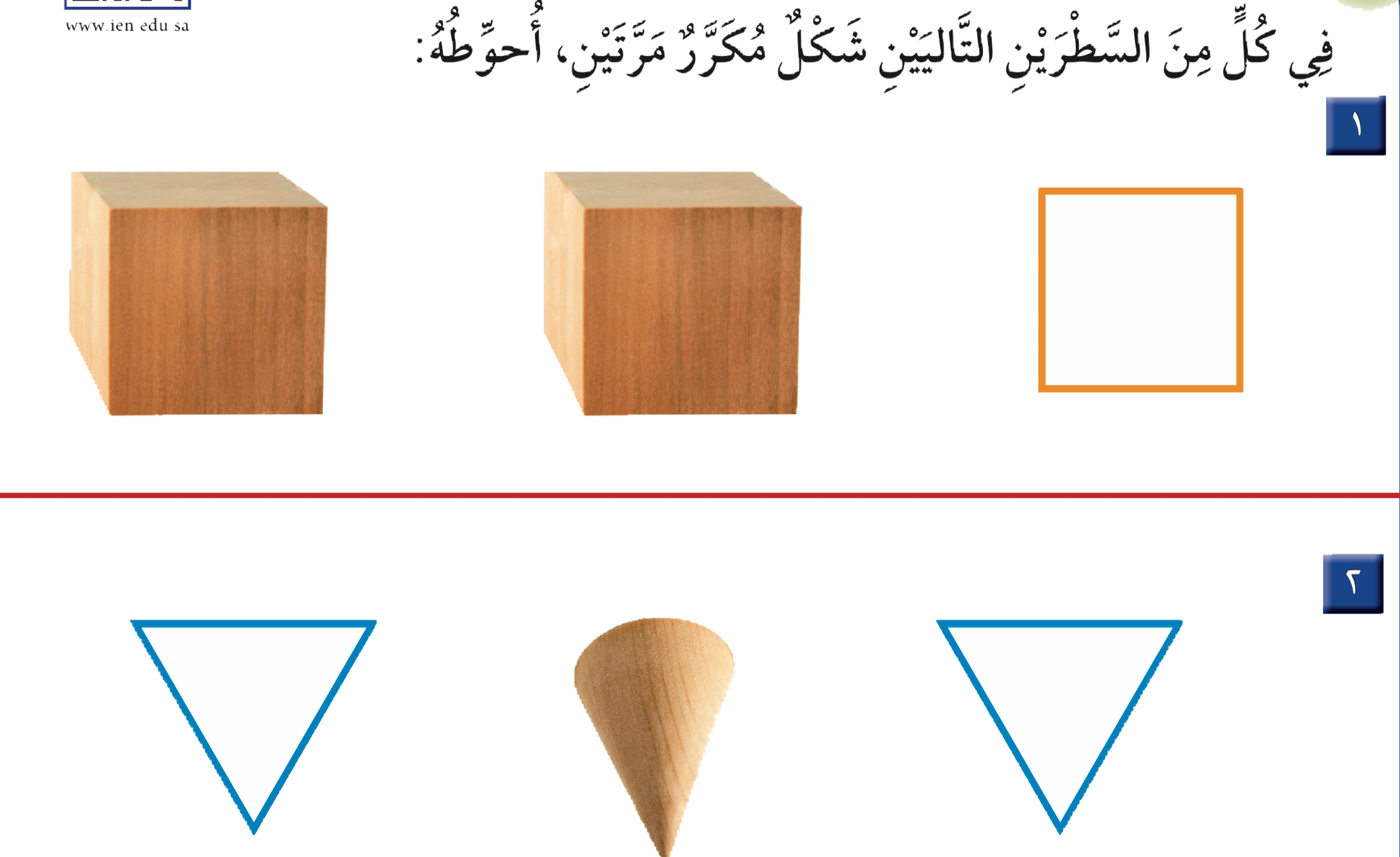 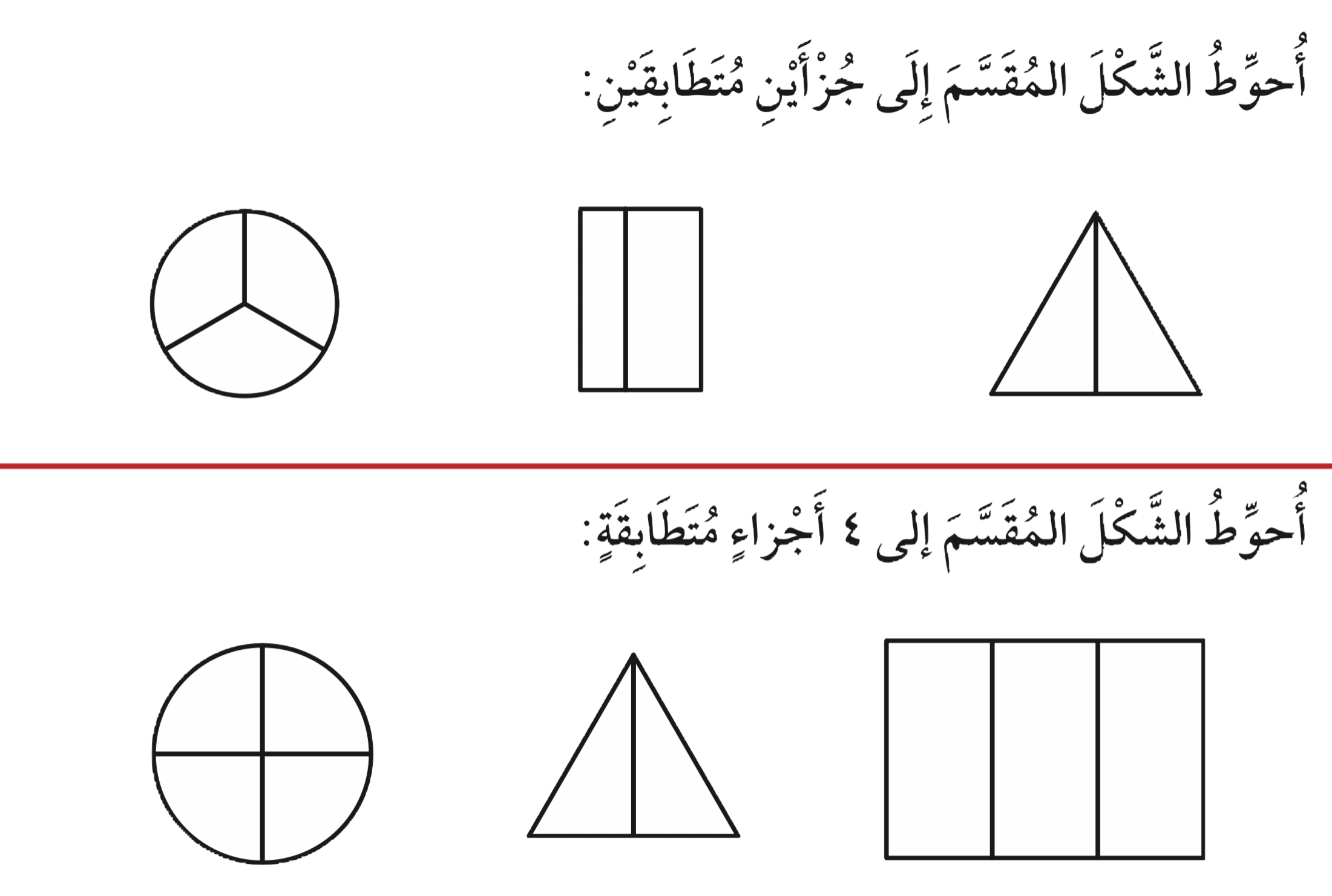